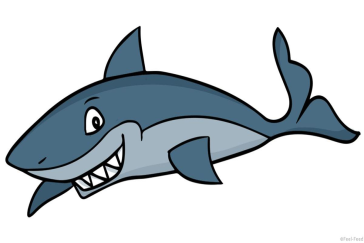 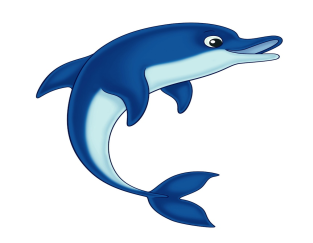 a sharka dolphinherringsa whalea rayan octopusa jellyfish
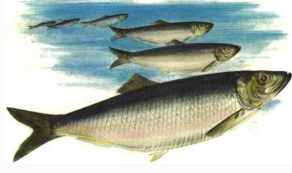 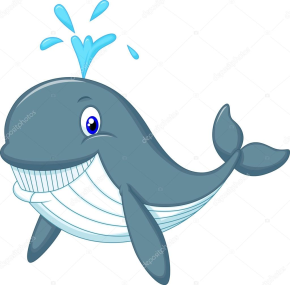 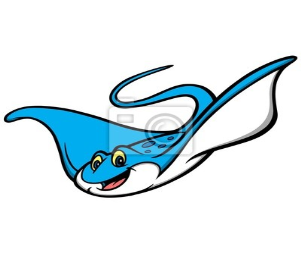 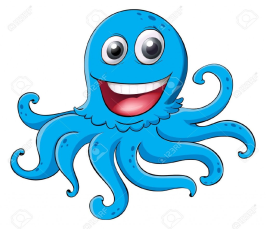 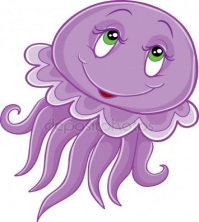 Under the sea
Many different plants and creatures live in the sea. Jellyfish float near the surface of the sea, whales and dolphins must come to the surface to breath. The blue whale is the largest creature on earth, and the great white shark is the most dangerous shark. It can swim very quickly and it has got sharp teeth. Rays and octopuses live on the bottom of the sea. They swim lazily along the sea bed. But herrings travel together in large number. Fishermen can easily catch them.
Under the sea
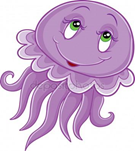 Many different plants and creatures live in the sea.       float near the surface of the sea,             and              must come to the surface to breath. The blue                 is the largest creature on earth, and the great white                 is the most dangerous              .It can swim very quickly and it has got sharp teeth.               and                  live on the bottom of the sea. They swim lazily along the sea bed.  But                travel together in large number. Fishermen can easily catch them.
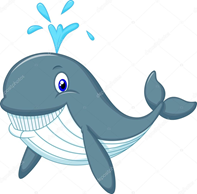 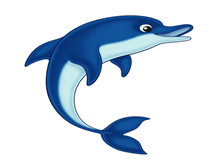 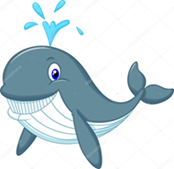 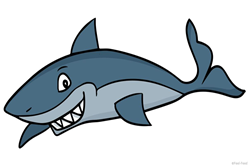 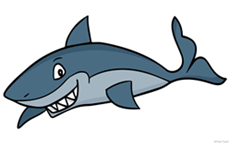 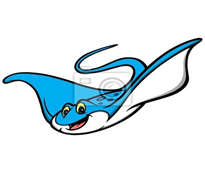 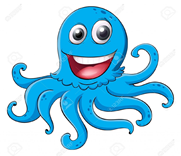 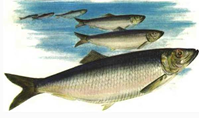 Many different plants and creatures live in the sea.
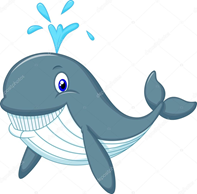 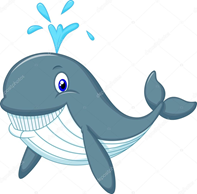 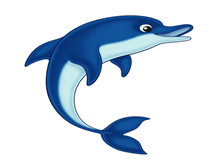 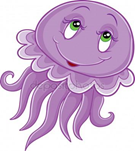 the largest creature
to breath
come to the surface
near the surface
float
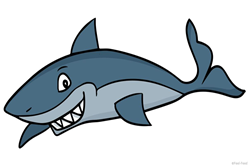 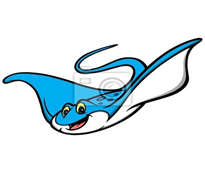 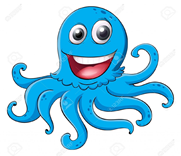 sharp teeth
the most dangerous
on the bottom of the sea
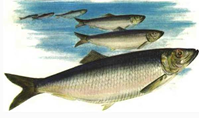 travel together
Fishermen can easily catch them.
Степени сравнения прилагательных(The degrees of comparison of adjectives)
This apple is small.
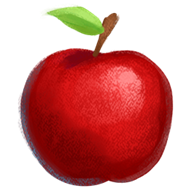 er
This apple is small
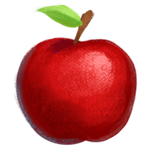 This apple is the small
est
[Speaker Notes: the]
Степени сравнения прилагательных(The degrees of comparison of adjectives)Правила присоединения окончаний
big -
bigger -
the biggest
large -
larger -
the largest
happy -
happier -
the happiest
[Speaker Notes: the happiest]
Степени сравнения прилагательных(The degrees of comparison of adjectives)
expensive
This lamp is
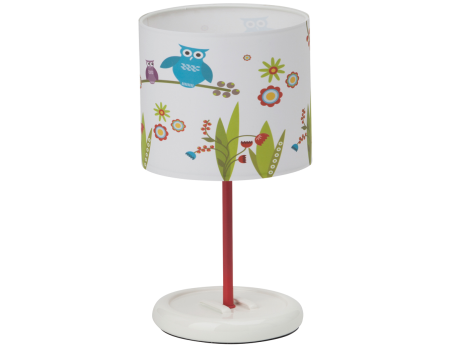 expensive
more
This lamp is
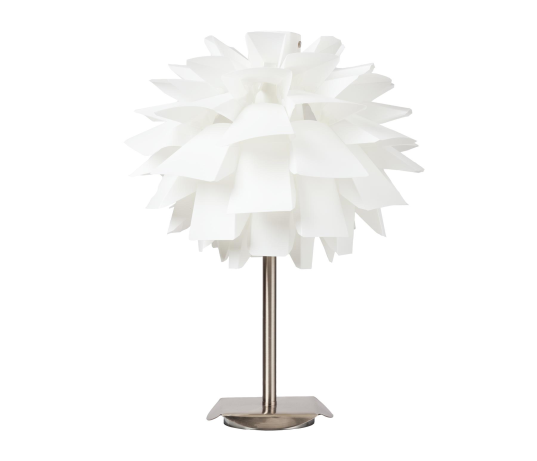 This lamp is
expensive
the most
[Speaker Notes: the most]
Under the sea
Many different plants and creatures live in the sea. Jellyfish float near the surface of the sea, whales and dolphins must come to the surface to breath. The blue whale is the largest creature on earth, and the great white shark is the most dangerous shark. It can swim very quickly and it has got sharp teeth. Rays and octopuses live on the bottom of the sea. They swim lazily along the sea bed. But herrings travel together in large number. Fishermen can easily catch them.
Under the sea
Many different plants and creatures live in the sea. Jellyfish float near the surface of the sea, whales and dolphins must come to the surface to breath. The blue whale is the largest creature on earth, and the great white shark is the most dangerous shark. It can swim very quickly and it has got sharp teeth. Rays and octopuses live on the bottom of the sea. They swim lazily along the sea bed. But herrings travel together in large number. Fishermen can easily catch them.
Образуйте сравнительную и превосходнуюстепень от данных прилагательных
hot
warm
old
happy
expensive
small
beautifull
easy
Образуйте сравнительную и превосходнуюстепень от данных прилагательных
hot – hotter – the hottest
warm – warmer – the warmest
old – old – the oldest
happy – happier – the happiest 
expensive –more expensive –the most expensive 
small – smaller – the smallest 
beautiful – more beautiful – the most beautiful
easy – easier – the easiest
Make up sentences using the names of sea animals and the degrees of comparison of given adjectives
large
dangerous
clever
lazy
beautiful
funny
HOMETASK
Для всех:  правило учить
1 уровень – текст читать, переводить, найти главные предложения в каждом абзаце.
2 уровень - текст читать, составить план текста, выписать ключевые слова, составить 10 вопросов по содержанию текста.
3 уровень – составить 10 вопросов по содержанию текста, пересказать  текст с опорой на вопросы.